Fundamentals of Speech
With Professor Collier
Demonstration
Speech Ideas
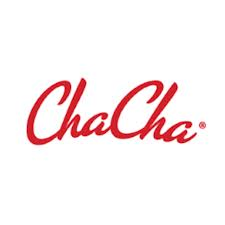 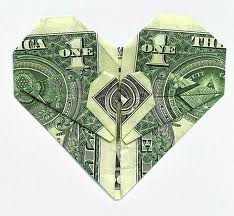 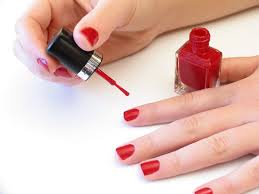 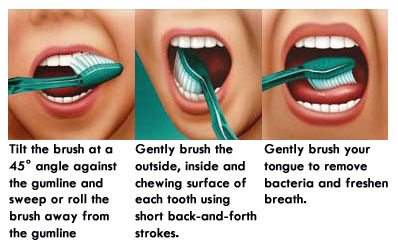 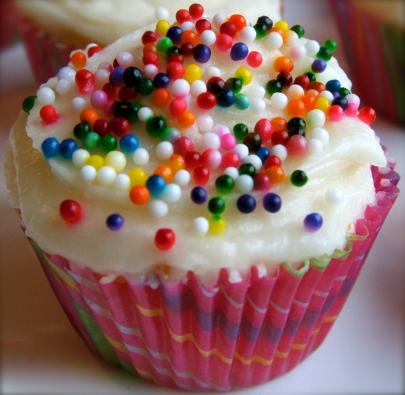 Demonstration Speech
Participation
Plan B
Patter
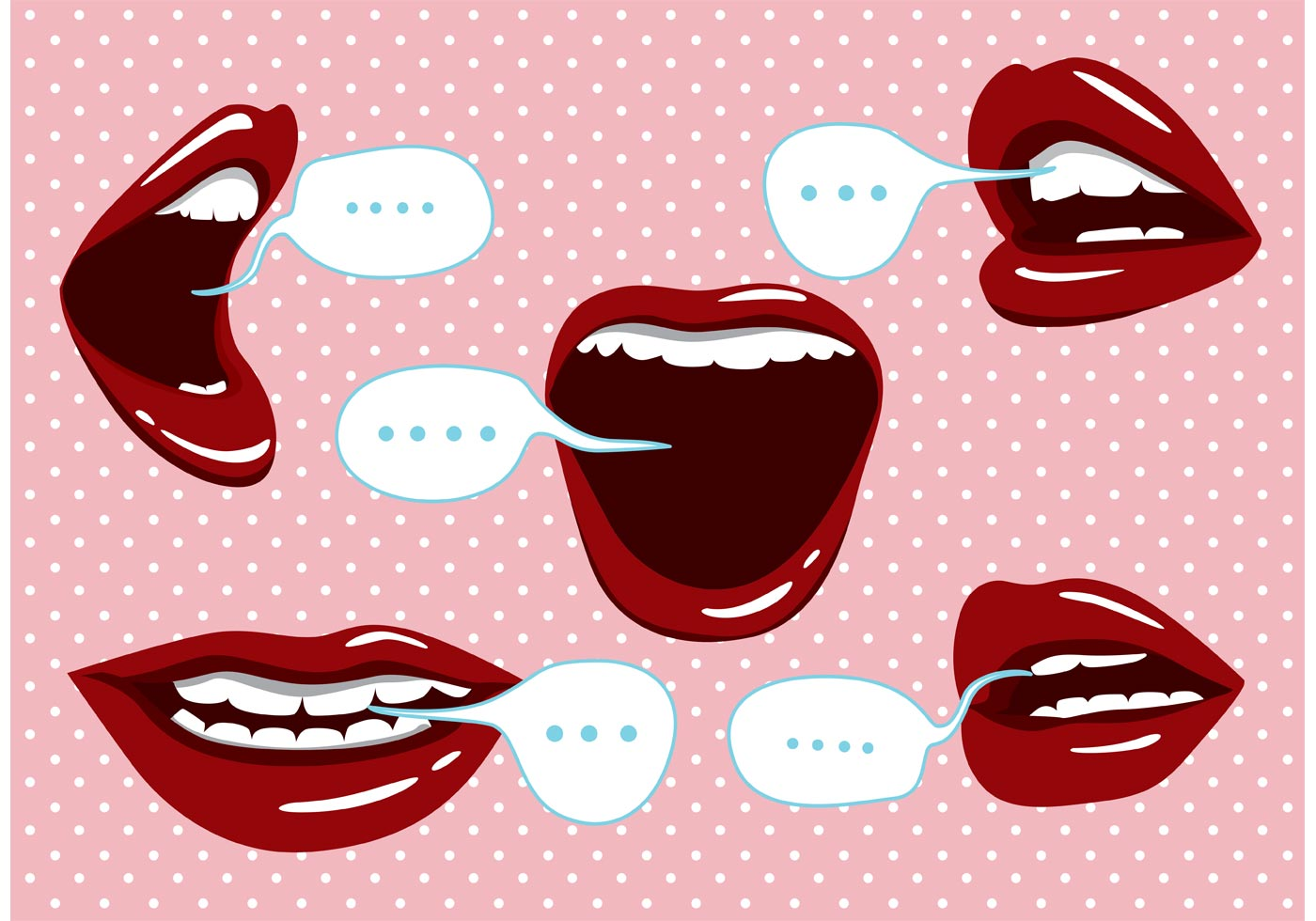 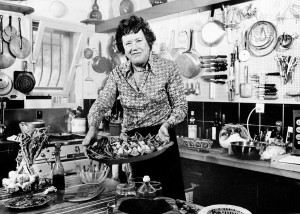 Steps
How You Learned + Why We Care
Steps in order
Now you know how to…
This will benefit you….
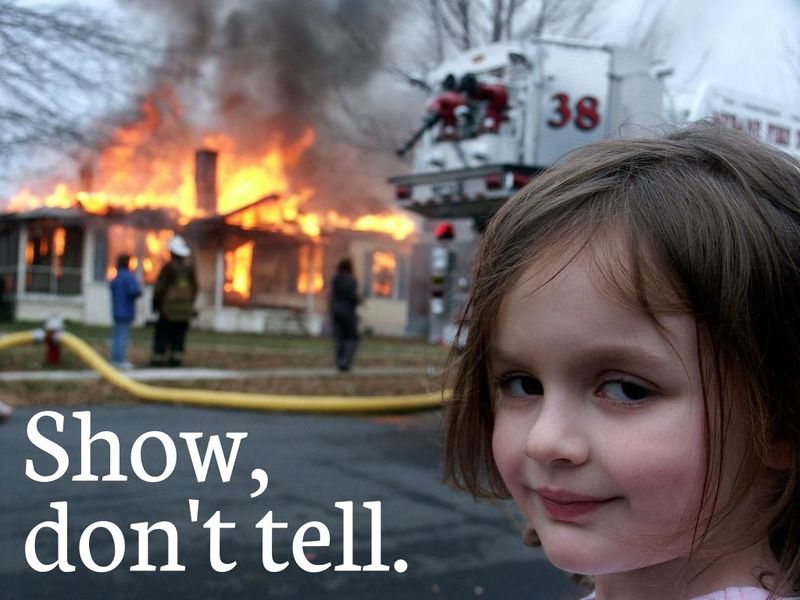